урок в 6 классе по теме «Дорожные знаки, правила движения»
Учитель: Баимова Ксения Андреевна
МБОУ «Верхореченская СОШ им.П.И.Благинина»
Look and say. What is this?
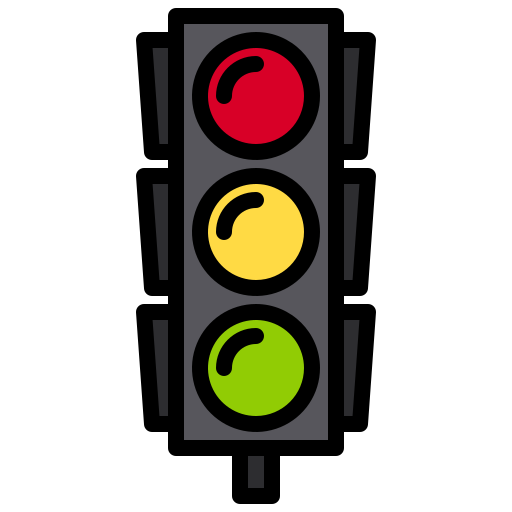 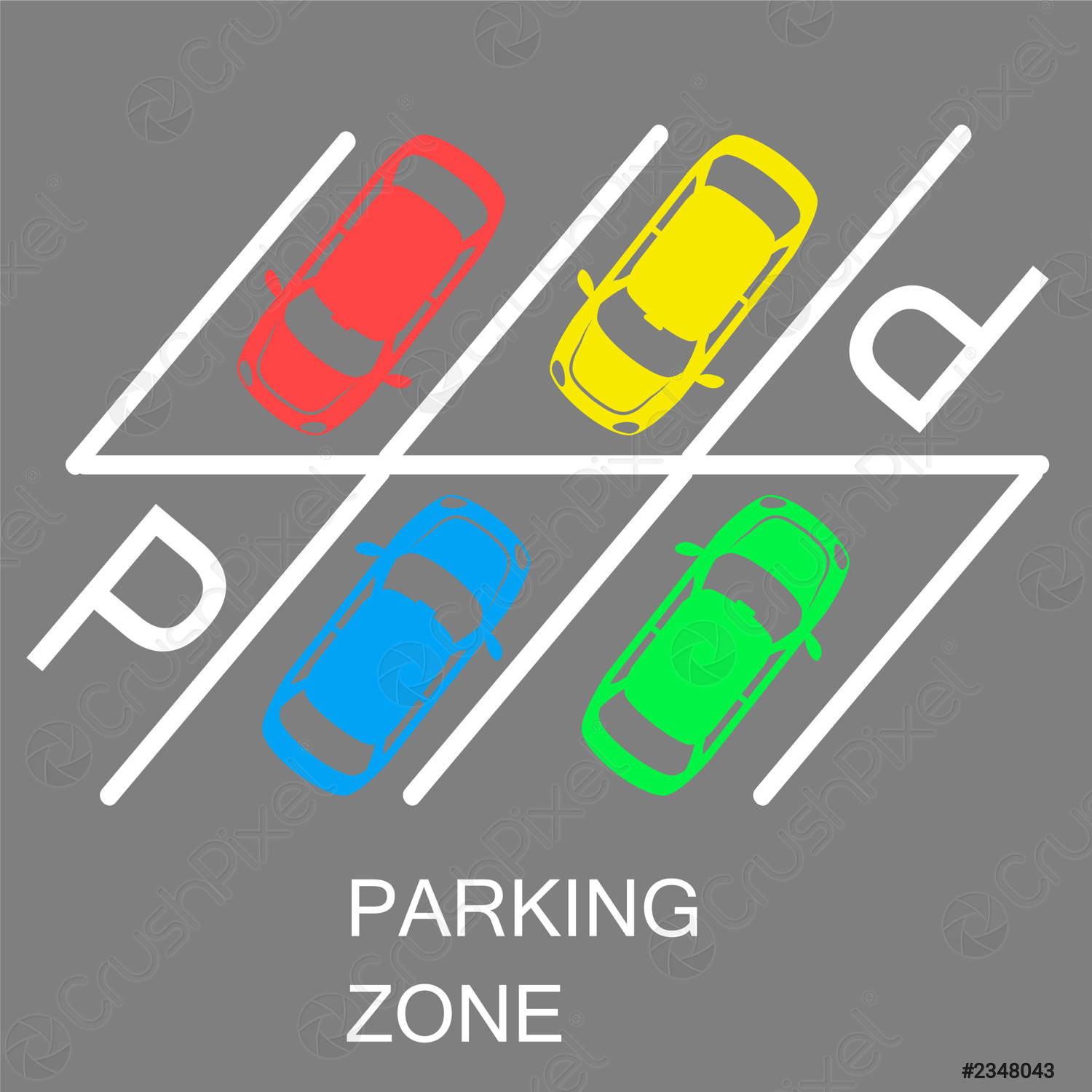 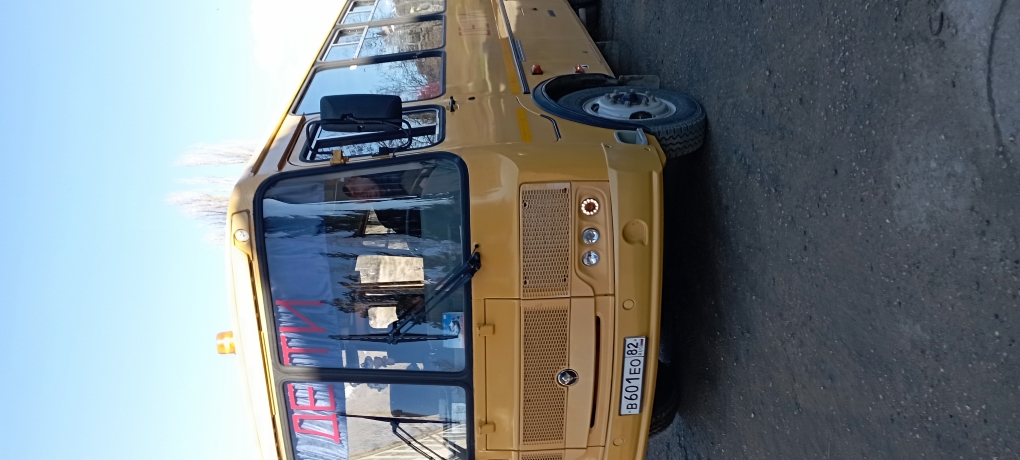 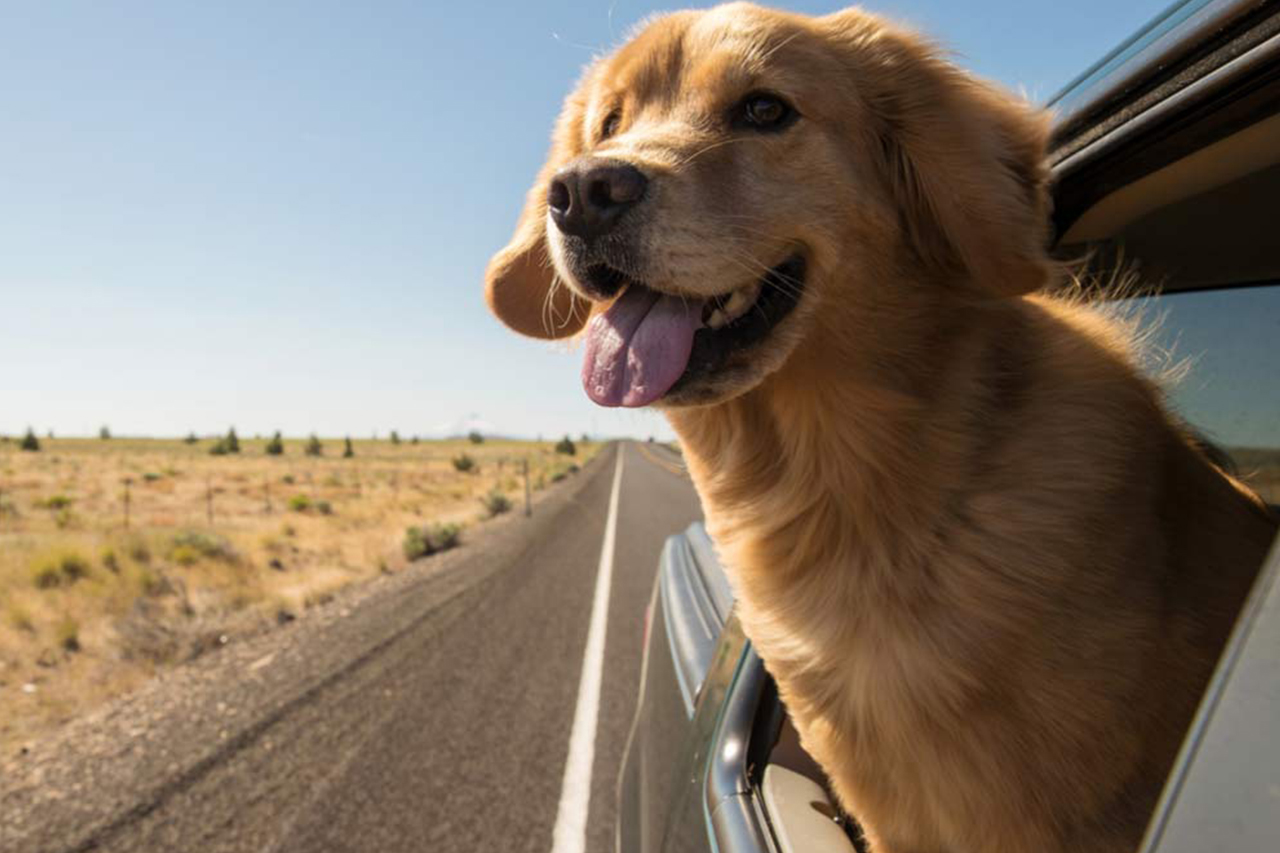 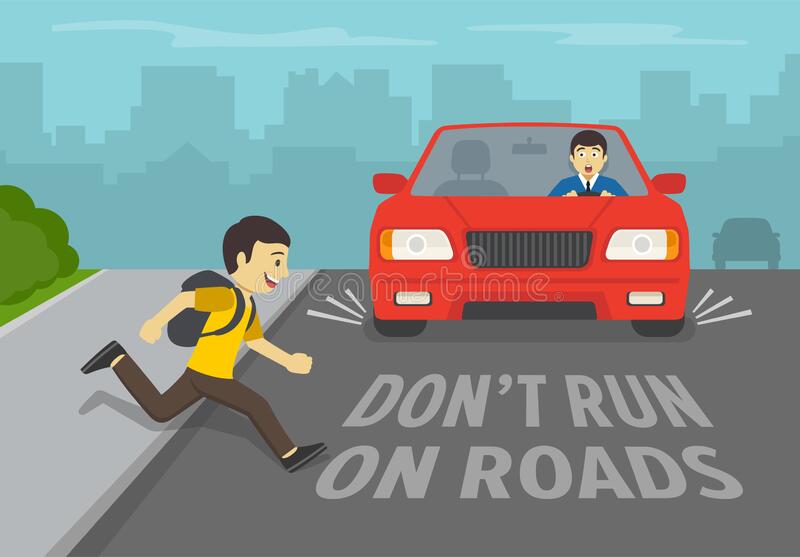 Guess the theme of our lesson. Answer the questions and use the first letters
_ _ _ _    _ _ _ _ _ _
Act out the dialogues
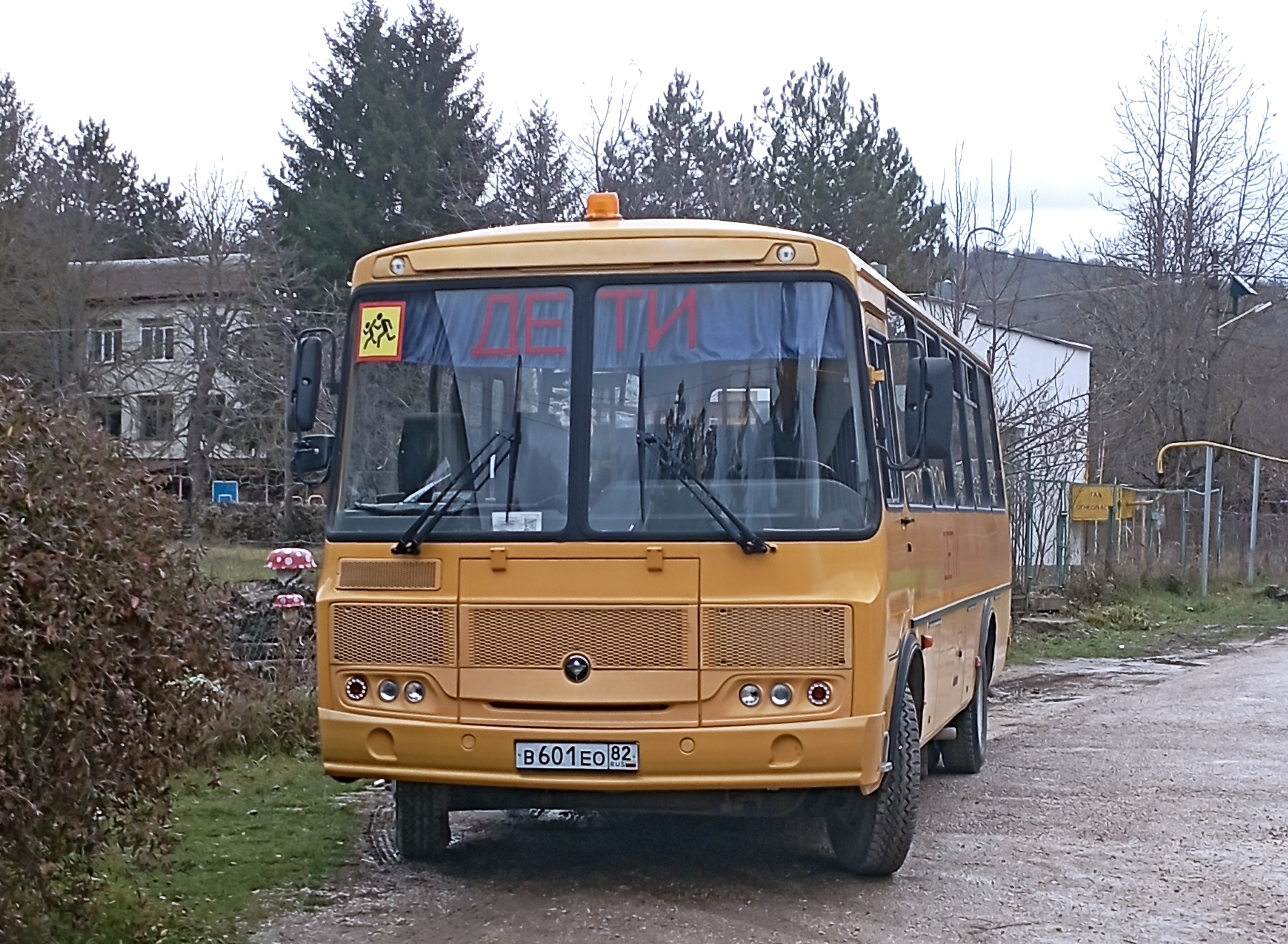 How did you like the lesson?
I think the lesson was    interesting
                                        useful
                                      boring /dull
I learnt a lot about …
Now I can talk about …
I need to practice my  
           vocabulary /speaking/ listening skills
I think I have got…